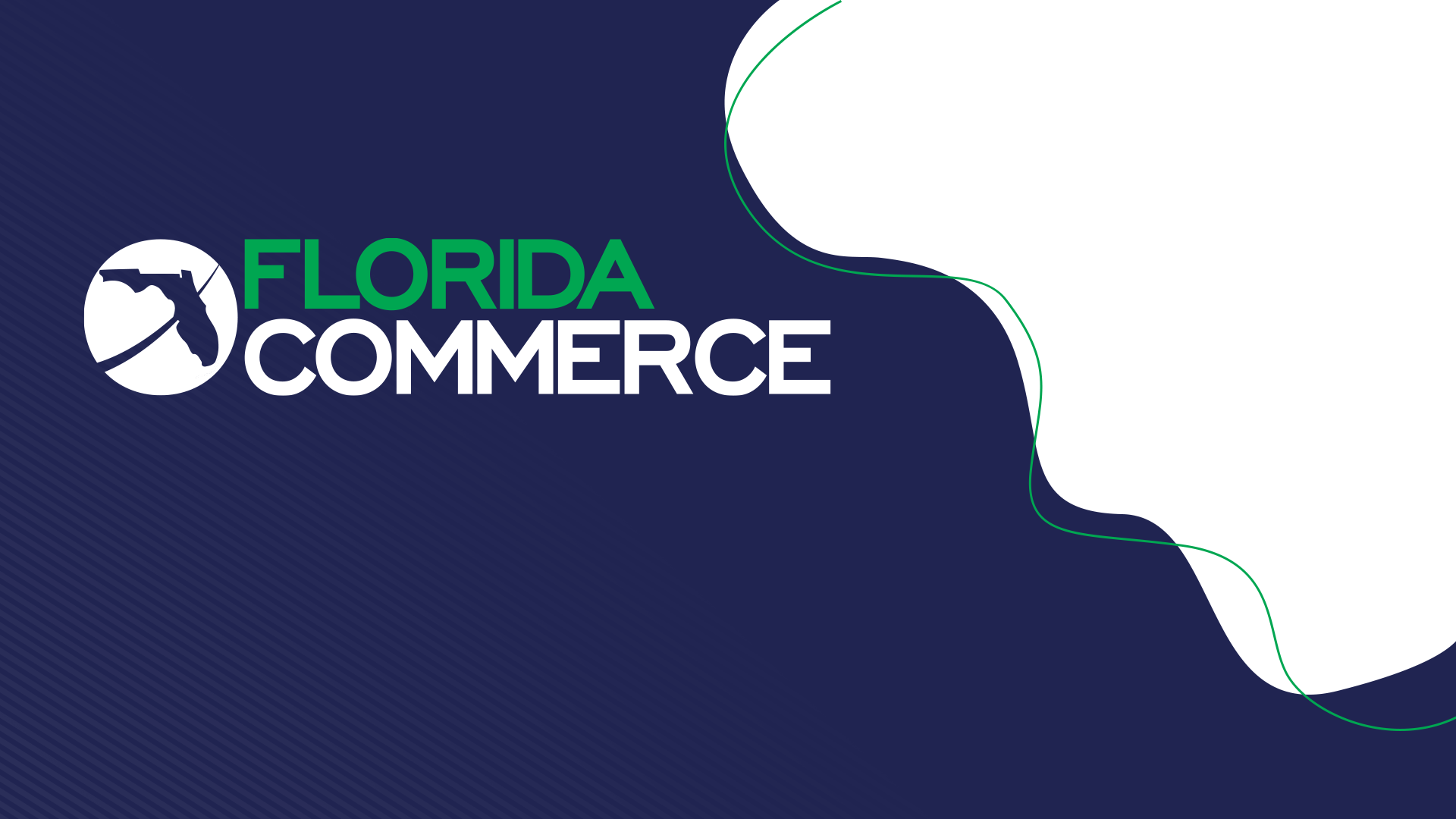 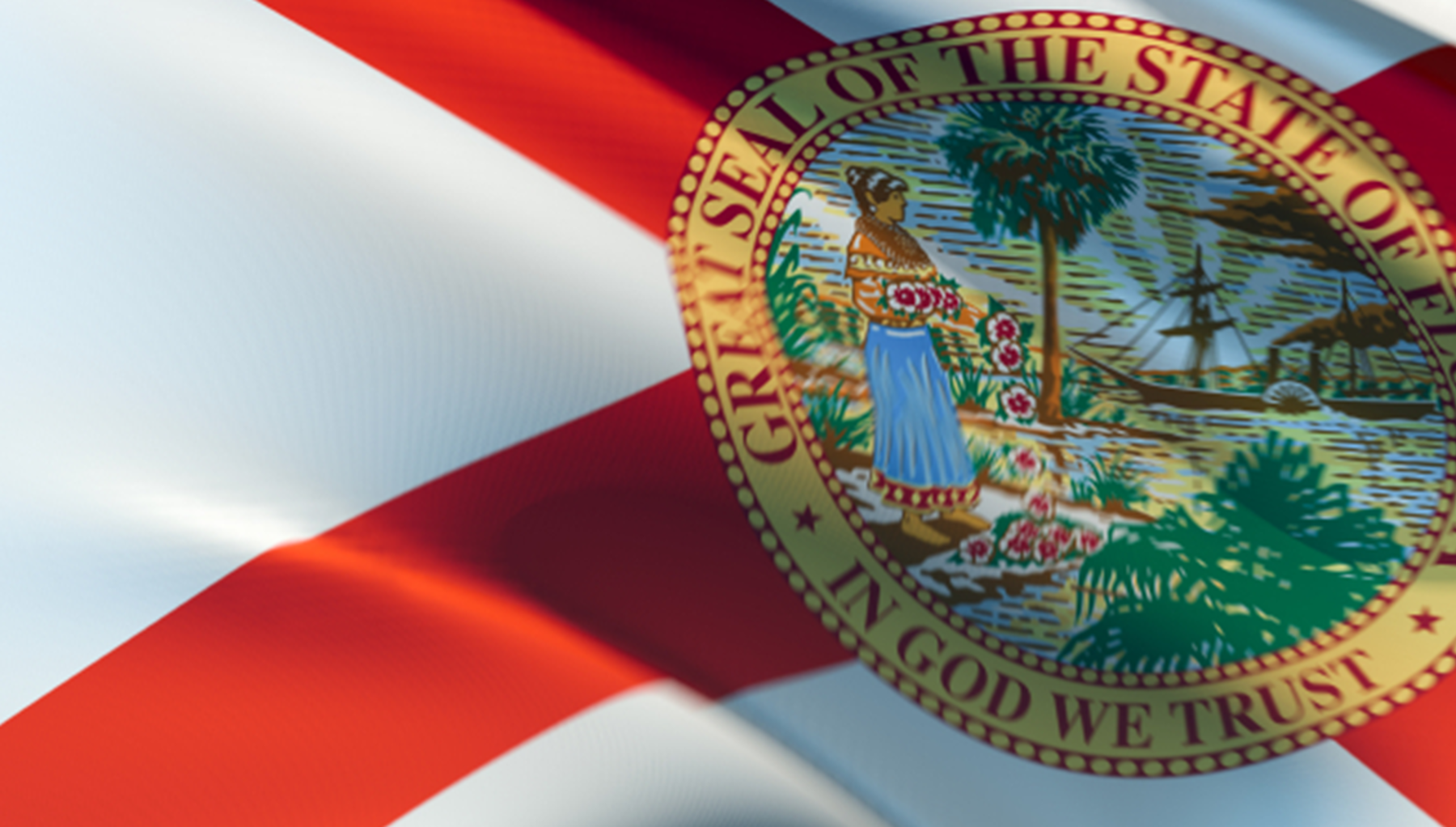 Trade Adjustment Assistance
Certified Trade Petition to Participate Process
Yolanda Triplett, State Trade Program Coordinator
Agenda
Trade Adjustment Assistance (TAA) program overview
Certified trade petition process
Federal, State and Local Workforce Development Board (LWDB) roles
Initial employer outreach
Notification of benefits/TAA informational session
Initial one-on-one meeting
Trade Readjustment Allowance (TRA) application
Commencing program participation in Employ Florida
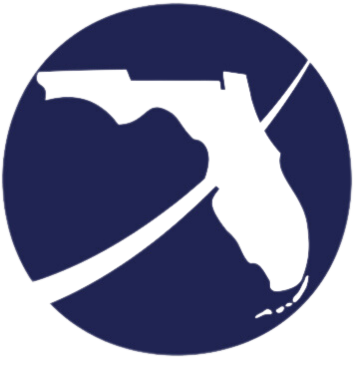 [Speaker Notes: Today’s presentation will cover:

A brief overview of the Trade Adjustment Assistance (TAA) program;
The process following the notification of a certified trade petition and the roles of the United States Department of Labor (USDOL), Florida Department of Commerce (FloridaCommerce) and the Local Workforce Development Board (LWDB);
Initial employer outreach;
The notification of TAA program benefits provided to trade-affected workers;
Scheduling and conducting the TAA informational session;
The initial one-on-one meeting with the trade-affected worker to determine individual eligibility;
The Trade Readjustment Allowance (TRA) application process;
Creation of an Employ Florida TAA application and the required actions to commence TAA program participation; and]
Trade Adjustment Assistance (TAA)
Trade Act of 1974. 
Reauthorized by Trade Adjustment Assistance Reauthorization Act (TAARA) of 2015.
Assists workers affected by foreign trade or competition.
Provides resources to obtain new skills and find suitable employment.
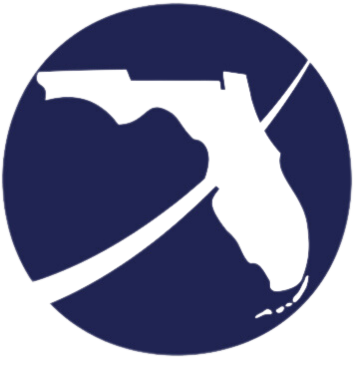 [Speaker Notes: The TAA program was originally authorized under the Trade Act of 1974 and has been reauthorized multiple times over the last 20 years. It was most recently reauthorized by the Trade Adjustment Assistance Reauthorization Act (TAARA) of 2015. The TAA program provides resources to help workers obtain new skills and find suitable employment when foreign trade or competition reduces the demand for the products they make or the services they provide.]
Local TAA Coordinators
Required to be merit-staff employees.

Designated merit-staff employee at each LWDB.

Provide case management and employment services to trade-affected workers.
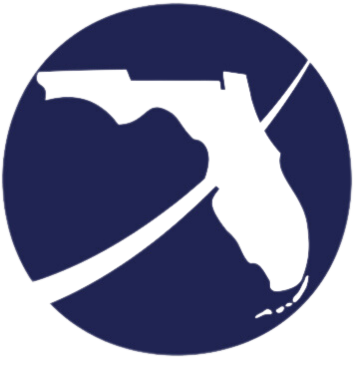 [Speaker Notes: The Florida TAA program operates in accordance with merit principles established under the Wagner-Peyser Act. Under this guidance, the Florida Department of Commerce (FloridaCommerce), as the State Workforce Agency, is required to use TAA funds to hire merit-staff employees to provide case management and employment services to trade-affected workers.

To ensure case management and employment services are provided by state personnel, each LWDB is required to designate at least one merit-staff employee under their functional supervision as the Local TAA Coordinator.]
Certified Petition: Federal (USDOL)
The United States Department of Labor’s Office of Trade Adjustment Assistance (OTAA):
Investigates petitions to determine trade-impact. 
Notifies the State Trade Program Office via email when petitions are certified.
Posts the certified petition to the OTAA website:
doleta.gov/tradeact/
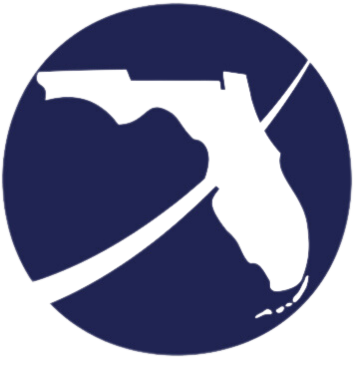 [Speaker Notes: To be eligible for TAA, a trade-affected worker must be covered by a TAA petition which has been certified by the USDOL Office of Trade Adjustment Assistance (OTAA). To establish eligibility, a group of three or more workers (or their representative) must file a petition with USDOL.

Upon receipt of the petition, USDOL OTAA conducts an investigation to verify the role of foreign trade in the workers’ job losses.  If it is determined that the workers meet TAA requirements, a certification will be issued that renders the workers covered and eligible to apply at a local career center for individual services and benefits provided by the TAA program.

Each week, the USDOL OTAA emails a list of certified TAA petitions to the FloridaCommerce State Trade Program Office.  Trade petitions are also posted to the USDOL OTAA website.  Petitions may be searched by petition number or employer name at https://www.doleta.gov/tradeact/.]
Certified Petition: State (FloridaCommerce)
The Florida Department of Commerce State Trade Program Office:
Notifies responsible LWDB via email.
Inputs TAA petition in Employ Florida.
Posts TAA petition and prefilled forms to the FloridaCommerce Trade Act Automated System:
taa.floridajobs.org/
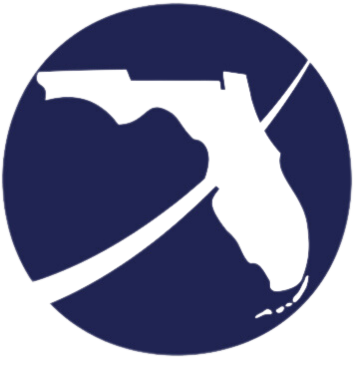 [Speaker Notes: The State Trade Program Office reviews the list of certified trade petitions received from USDOL OTAA and, if an impacted employer from Florida is among the certifications, identifies the LWDB(s) responsible for the county wherein the trade-affected employer is located.

The State Trade Program Office will notify the responsible LWDB via email. The email is sent to the Local TAA Coordinator and includes the following:

A copy of the certified trade petition;
Contact information for the trade-affected employer;
Instructions to secure a list of the trade-affected workers from the employer within 10 business days and provide the list to the State Trade Program Office; and
A Microsoft Excel template for the trade-affected worker list.

The State Trade Program Office will input the trade petition into Employ Florida, which provides Local TAA Coordinators the ability to connect the participant’s Employ Florida program application to the petition number that they are covered under.

The State Trade Program Office will also post the petition, along with a pre-filled Trade Readjustment Allowance (TRA) application, to the FloridaCommerce Trade Act Automated System.  The FloridaCommerce Trade Act Automated System is a tracking system designed by FloridaCommerce to track certified TAA petitions throughout the state. Trade petitions and corresponding forms can be viewed at taa.floridajobs.org.]
Certified Petition: Local (LWDB)
The LWDB:
Secures list of affected workers from the employer.
Uploads affected worker list to the TAA secured site:
taa.deo.myflorida.com/default.cfm
Schedules Rapid Response services and the TAA informational session.
Provides location and dates of group TAA informational session(s) to the State Trade Program Office:
TAA@commerce.fl.gov
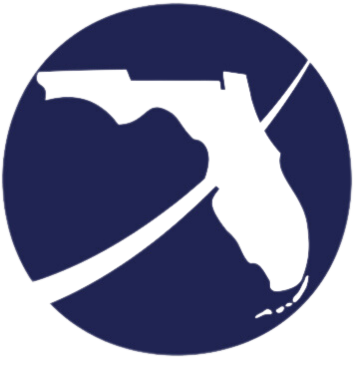 [Speaker Notes: Once the LWDB is notified of the certified petition by the State Trade Program Office, the Local TAA Coordinator must contact the trade-affected employer and secure a list of trade-affected workers (i.e., affected worker list). The affected worker list is comprised of workers who were separated or threatened with separations during the period beginning one year before the petition was filed and ending two years after the date of the certification. 

The Local TAA Coordinator should secure the list within 10 business days of notification.  If the Local TAA Coordinator is unable to secure the list within this timeframe, or the employer is non-responsive, the Local TAA Coordinator must contact the State Trade Program Office to request assistance. After the affected worker list is secured, the Local TAA Coordinator must provide the list to the State Trade Program Office by uploading it to the secured website.

The LWDB must also coordinate Rapid Response services (if not previously provided) with the employer, which will incorporate a TAA informational session conducted by the Local TAA Coordinator. The TAA informational session will review the benefits and services offered by the TAA program.  When 20 or more trade-affected workers are covered under a certified petition, LWDBs must coordinate with the employer to afford the workers the option to attend the informational session at the employer’s location or the career center nearest to the employer’s location. For those trade-affected workers who are unable to attend, or for groups with fewer than 20 trade-affected workers, the opportunity to schedule an individual session with the Local TAA Coordinator must be afforded.

The Local TAA Coordinator must provide the date(s), time(s) and location(s) of all scheduled group TAA informational sessions to the State Trade Program Office by emailing TAA@commerce.fl.gov.]
Contacting the Employer (LWDB)
Explain the TAA program and the benefits for their employees:
Retraining 
Extended income support benefits
Benefits to the company:
Retains employees
Community and employee perception
No cost to employer
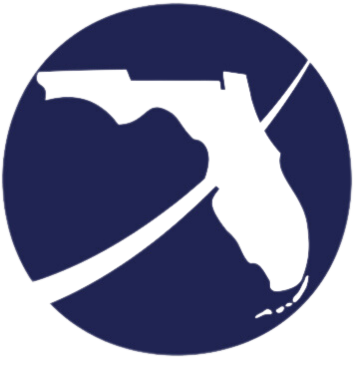 [Speaker Notes: Often times we hear from staff that they are met with resistance from the trade-affected employer, especially if the employer is not familiar with the TAA program or did not file the trade petition with USDOL.

It is important to understand that these employers may be concerned about the perception that their company has shipped jobs overseas. This concern is why it is essential that the Local TAA Coordinator articulates that the TAA program is designed to assist workers who have become dislocated due to foreign competition and the global trade economy.  It may also help to point out the benefits that will be provided to their employees, such as retraining and extended income support.  

Perhaps most importantly, the Local TAA Coordinator will want to explain how the TAA program benefits the employer.  Examples of these benefits include: 

Supports the employer’s transition by encouraging employees to remain until their last scheduled date (required for TAA benefits eligibility);
Enhances community and employee perception of the company; and
No cost to the employer.

If the Local TAA Coordinator has exhausted all resources in trying to convey the importance of the TAA program and secure the list of trade-affected workers, they should contact the State Trade Coordinator for assistance prior to the conclusion of the 10-day window for assistance.]
Notification of Benefits (FloridaCommerce)
The State Trade Program Office mails Official Notice of Benefits letter to trade-affected workers covered under a certified petition. 
LWDB is notified by email when notices are mailed, and staff contacts the affected workers to take the next steps.
Official Notice of Benefits letter serves as proof of TAA program eligibility.
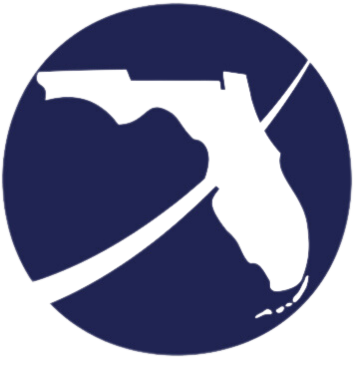 [Speaker Notes: Once the affected worker list has been received, the State Trade Program Office will send out a notification of benefits to each trade-affected worker. The notification will provide a brief overview of the program along with next steps required to participate. Information pertaining to any scheduled TAA informational sessions will be included in the notification of benefits if the Local TAA Coordinator provided the information prior to the mailing of the notifications.
 
Once mailed, the State Trade Program Office will notify the LWDB via email that the notifications have been sent out. We recommend that the Local TAA Coordinator follow up with the trade-affected workers a week after the notifications are sent to increase program participation.]
Notification of Benefits Example
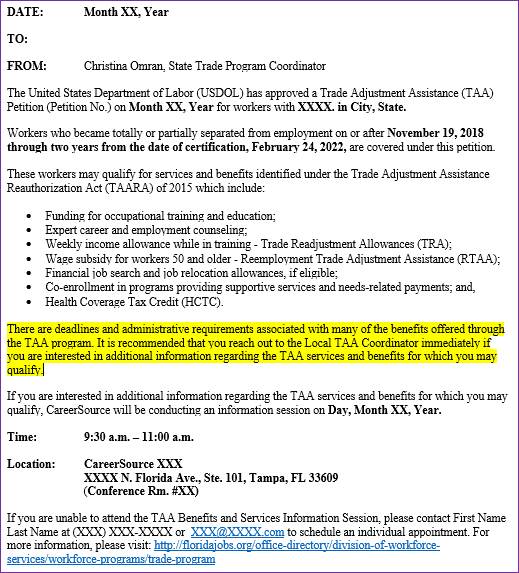 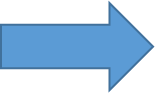 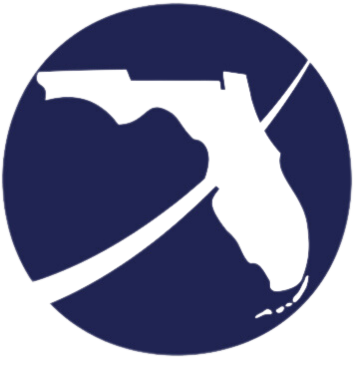 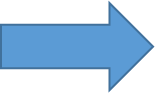 [Speaker Notes: The notification of benefits is intended to: 

Inform the trade-affected worker of their potential eligibility under TAA;
Provide a brief overview of the benefits available through the TAA program;
Notify them of their deadline to apply for Trade Readjustment Allowance; and
Encourage the trade-affected worker to make contact with the Local TAA Coordinator.]
Initial Eligibility Meeting
Determine TAA individual eligibility.
Assist in completing Employ Florida registration and program applications for TAA and Wagner-Peyser.
Ensure Rapid Response services have been provided.
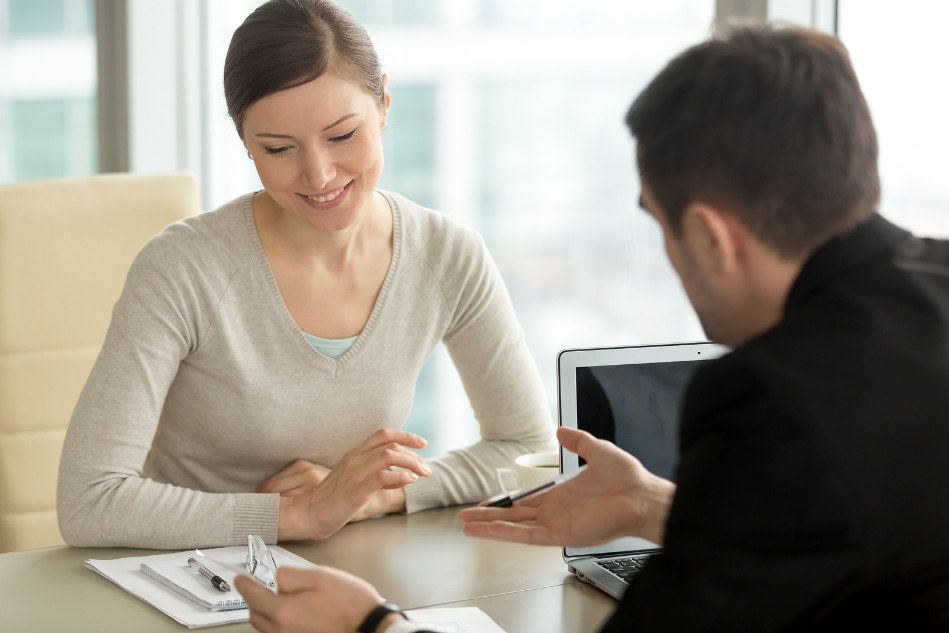 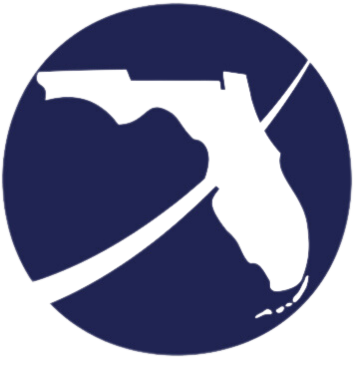 [Speaker Notes: Following the TAA informational session, trade-affected workers who are interested in participating in the TAA program must be given the opportunity to schedule an initial one-on-one meeting with the Local TAA Coordinator. The meeting may be conducted immediately following the information session if time permits. We recommend that the Local TAA Coordinator asks the trade-affected worker to bring in a copy of their birth certificate, social security card or other acceptable documentation of their social security number and, if they are a veteran, their DD214, as this step will expedite any future co-enrollment with WIOA. 

The Local TAA Coordinator must verify individual eligibility for the trade-affected worker by confirming their name is present on the affected worker list. Once verified as eligible, the Local TAA Coordinator will work with the trade-affected worker to complete both a Wagner-Peyser and TAA program application within Employ Florida.

If the trade-affected worker did not previously receive Rapid Response services, the Local TAA Coordinator must provide these Rapid Response services and ensure that the Employ Florida TAA program application reflects that the services were provided.]
Trade Readjust. Allowance Application
Apply for Trade Readjustment Allowance (TRA) using form ETA 855: Request for Determination of Entitlement to TRA.
Upload the completed form to the participant’s Employ Florida staff documents.
Submit e-mail to the State Trade Program Office at TRA@commerce.fl.gov.
State Trade Program Office will review the application and issue a determination for TRA benefits.
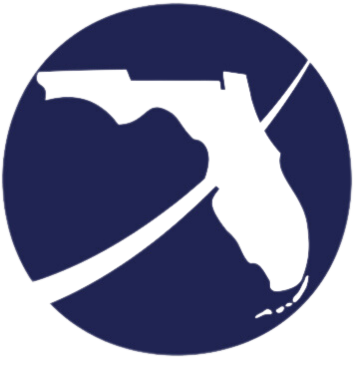 [Speaker Notes: Trade Readjustment Allowance (TRA) is a weekly income support payment for trade-affected workers who have exhausted their Reemployment Assistance (RA) benefits. Weekly TRA payments are equal to the worker’s weekly RA benefit amount. 

Trade-affected workers are entitled to TRA benefits up to their deadline date to enroll in training which is 26 weeks from their certification or layoff date, whichever is later. During this 26-week period, trade-affected workers may decide if they will seek immediate employment or enroll in TAA-funded training to increase occupational marketability.  Any payments made beyond the 26-week deadline date require the trade-affected worker to enroll in full-time, TAA-approved training or receive a temporary waiver of the training requirement. 

The Local TAA Coordinator must also assist the trade-affected worker with applying for TRA using form TRA ETA 855: Request for Determination of Entitlement to TRA. The Local TAA Coordinator must upload the completed form to the worker’s Employ Florida Staff Document folder.  

After uploading the TRA ETA 855 form, the Local TAA Coordinator must contact the State Trade Program Office at TRA@commerce.fl.gov and advise that the TAA participant’s information is available in Employ Florida and ready for review. The State Trade Program office will review the participant’s application and issue a determination for TRA benefits.]
TAA Coordinators’ Eligibility Review
TR0 service code initiates TAA participation
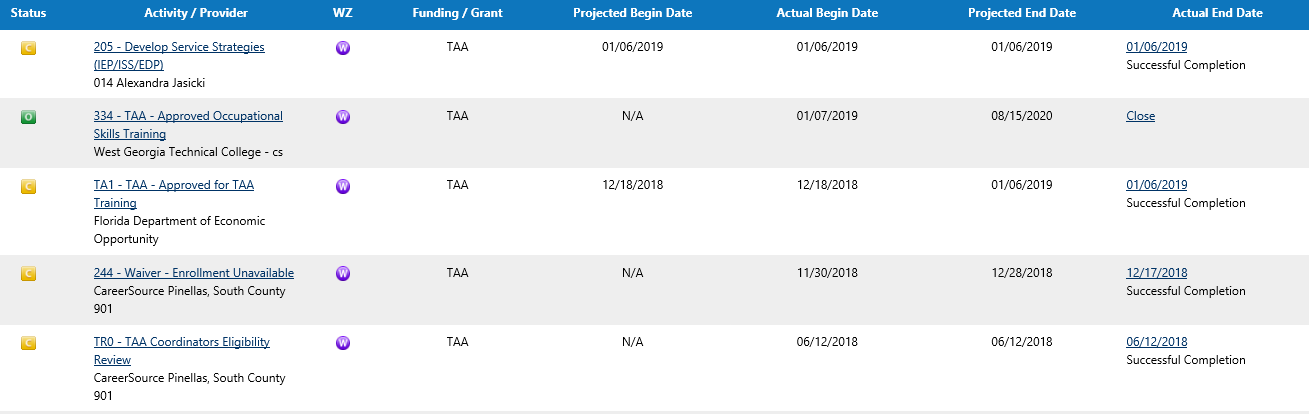 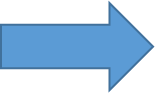 For more detail, see the "New Trade Adjustment Assistance (TAA) Process and Employ Florida Codes" Memo dated June 1, 2017.
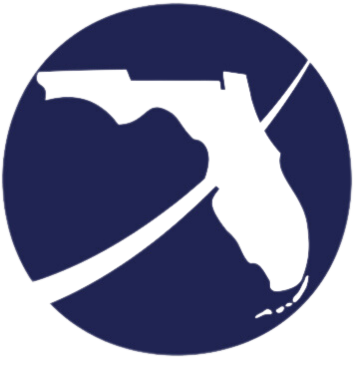 [Speaker Notes: Once the eligibility review is complete, the TRA determination form has been uploaded, and the State Trade Program Office has been contacted to make a determination for TRA, the Local TAA Coordinator will report this service by entering the initial service code under the participant’s TAA program application. 

Establishing participation in the TAA program begins with setting up an initial eligibility activity. The TAA Coordinators Eligibility Review (Service Code TR0) is always the first service provided to the trade-affected worker, which solidifies them as a TAA participant.

Once the TR0 has been recorded, the trade-affected worker is now a TAA participant.  The Local TAA Coordinator will next proceed to the provision of case management and employment services.

TR0 is a service code entered into Employ Florida indicating the local TAA coordinators eligibility review.

For more detail, see the "New Trade Adjustment Assistance (TAA) Process and Employ
Florida Codes" Memo dated June 1, 2017.]
Questions & Answers
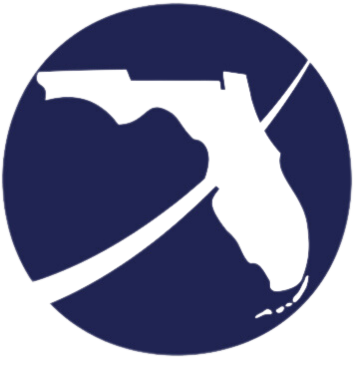 Contact Us
Thank You.
If you have questions or comments about this presentation, please contact us.
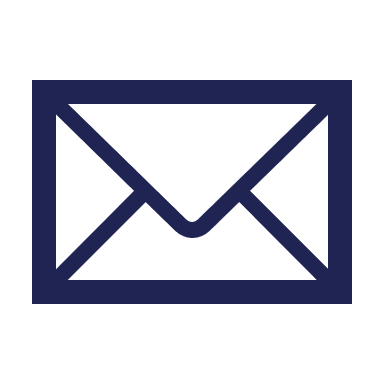 Yolanda Triplett, State Trade Program Coordinator
Email:  TAA@commerce.fl.gov
Main Line: 850-245-7477
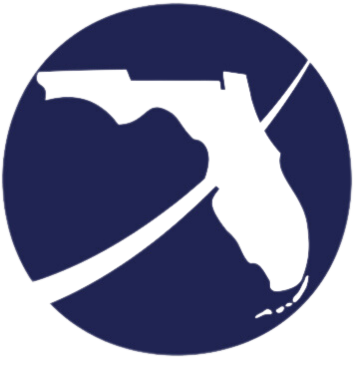 [Speaker Notes: This slide brings us to the conclusion of the TAA overview presentation. We are hopeful today’s training gave you a better understanding of the TAA program and the procedures involved from petition to participation. Today we covered: the steps taken by FloridaCommerce and the LWDB when a certified trade petition is received from USDOL; how to overcome resistance trade-affected employers; conducting and scheduling the information session; the TRA application process; the TAA eligibility review; and initiating program participation.]